STUDENT MONTH JULY 2020
Power Point Competition
Name : Rahul Agarwal 
Registration Number : 140594796/07/2019
Email Id: rahulagarwal241999@gmail.com 
Chapter Name: Jamshedpur Chapter of ICSI
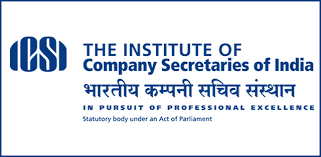 TOPIC
“Challenges faced by the Company Secretaries during Corona Virus and lockdown period”
What Is COVID-19?
A CORONAVIRUS is a kind of common virus that causes an infection in your nose, sinuses, or upper throat. Most coronaviruses aren't dangerous.

In early 2020, after a December 2019 outbreak in China, the World Health Organization identified SARS-CoV-2 as a new type of coronavirus. The outbreak quickly spread around the world.
COVID-19 is a disease caused by SARS-CoV-2 that can trigger what doctors call a respiratory tract infection. It can affect your upper respiratory tract (sinuses, nose and throat) or lower respiratory tract (windpipe and lungs).

It spreads the same way other coronaviruses do, mainly through person-to-person contact. Infections range from mild to deadly.
Symptoms of COVID-19
The main symptoms include:
Fever
Coughing
Shortness of breath
Trouble breathing
Fatigue
Headache
Sore throat
Loss of smell or taste
“Challenges faced by the Company Secretaries during Corona Virus and lockdown period”
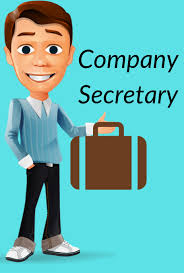 WORK FROM HOME
As there is complete lockdown then no CS are allowed to go to there offices, firms to do there works with lack of resources.
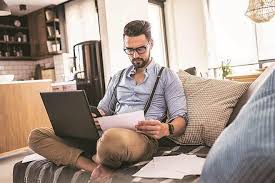 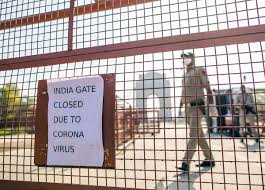 Less Work, Less Earning
As in lockdown due to Corona Virus all companies and shops, Etc were completely closed.
No big clients and works were given to CS.
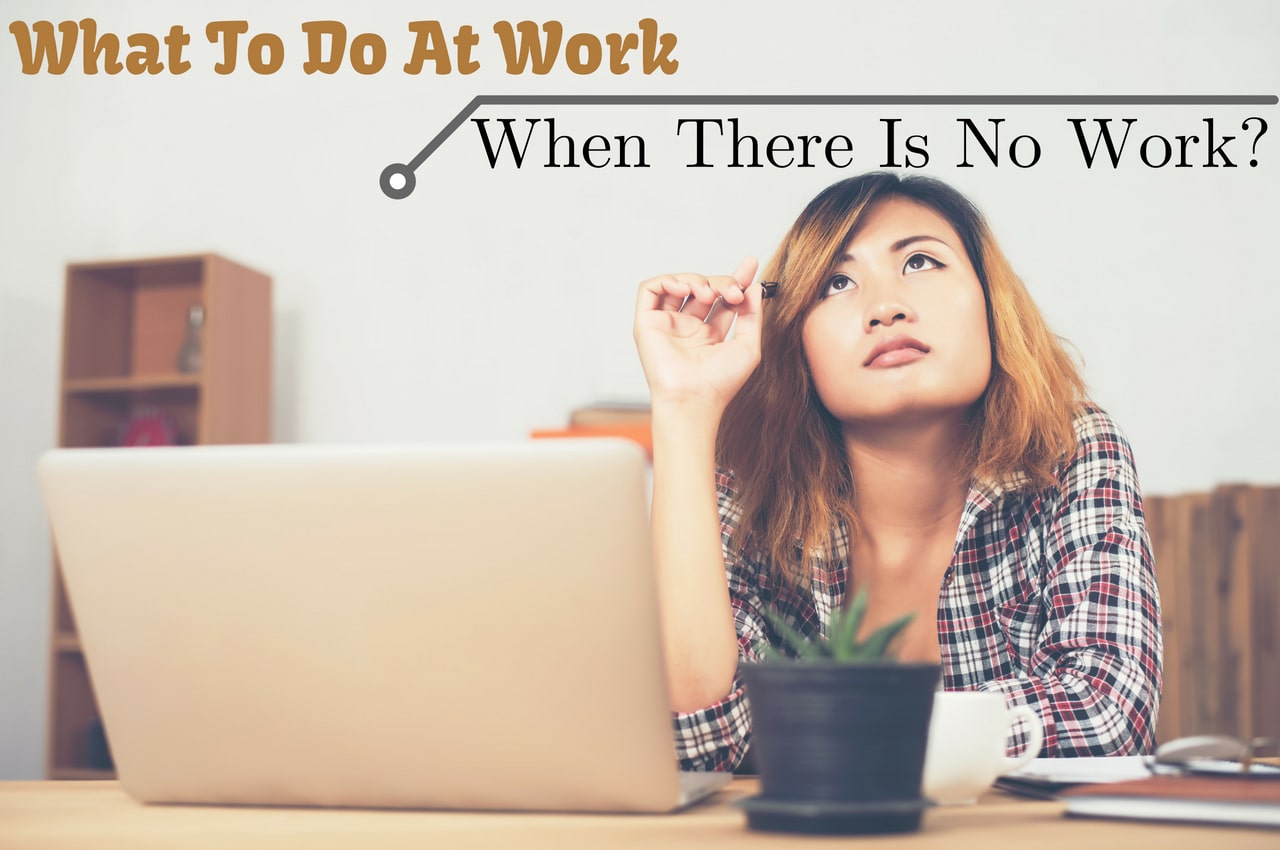 Misunderstanding between CS and his Articles
When everyone one is doing work from home, then all have to consider there family too. 
So when the Articles gets calls from CS regarding works, then due to some reasons it creates misunderstanding, and affects in long run.
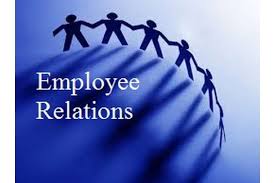 Mental Stress
Lots of CS are suffering from mental stress in lockdown period due to corona virus.
Have to handle clients from home.
Have to manage family.
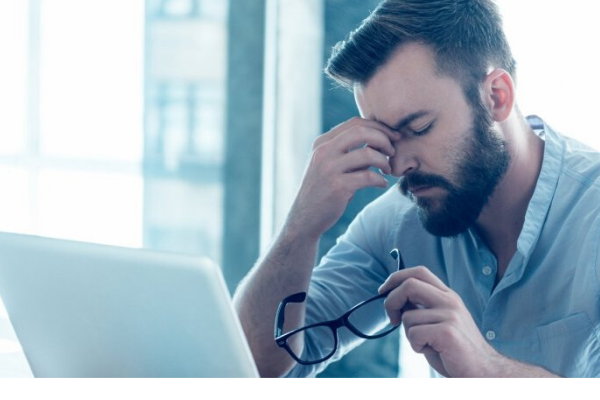 Not Receiving Full Fees
As everyone’s shops and business is closed down completely.
It affects the income of the clients.
So clients are also not able to pay to CS there full fees for there consultancy services.
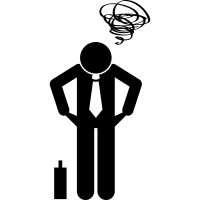 Employees of CS are not getting full payment
Lockdown affects Everyone’s Income.

Whether it’s the income of CS or its Employees.

CS not getting full payment hence he also cannot pay to its employees full payment.
NO Work , Full Rent
CS have to pay full rent of its home and its premises, offices for the lockdown period too.
It creates a lot of financial problems to CS.
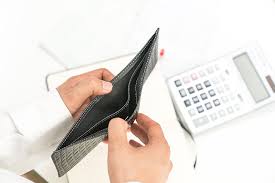 BEST HOPE FOR FUTURE
WE ALL KNOW THAT INSPITE OF ALL THESE PROBLEMS CS KNOWS HOW TO TAKLE ALL THESE PROBLEMS.
SOON EVERYTHING WILL GETS FINE AND CS WILL DO ITS WORK EFFECTIVELY AND EFFICIENTLY.
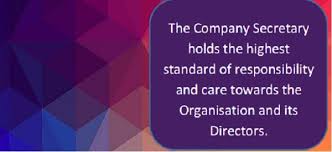 Thank You